Fuel Spray and Wall Interactions in Ports of MPFI System
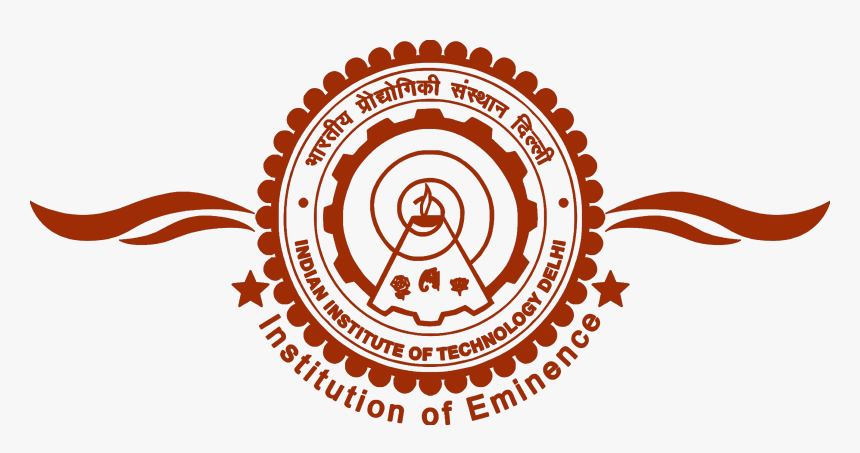 P M V Subbarao
Professor
Mechanical Engineering Department
Post Spray Process are more Crucial for Development of Green Vehicles…
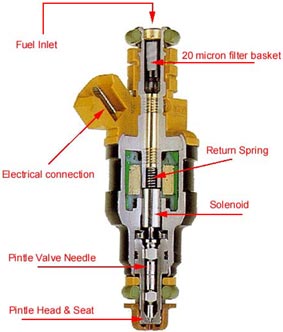 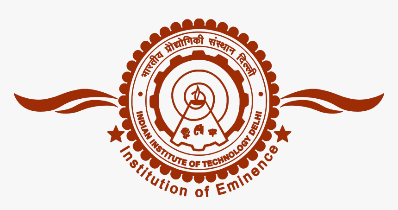 Anatomy of Modern Injectors to generate Pulsating Fuel Flow Jets
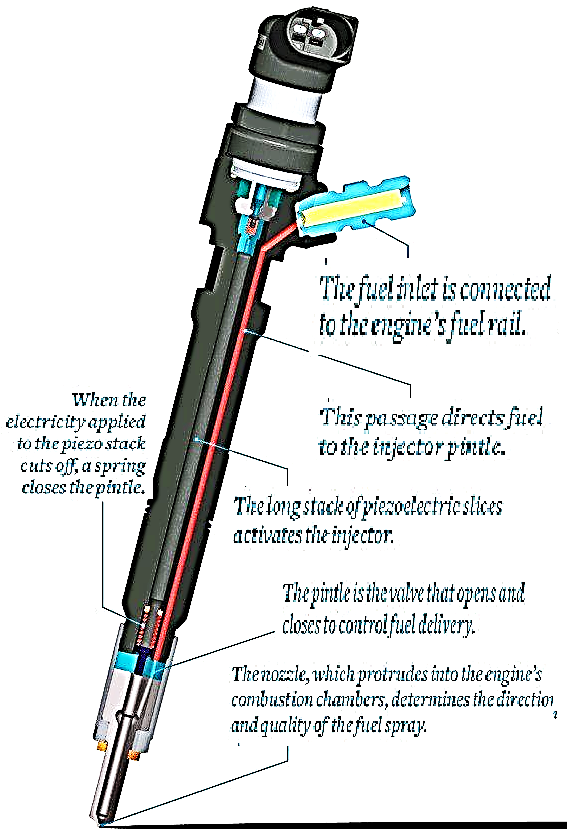 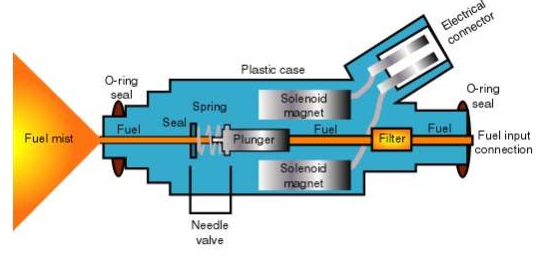 Solenoid Magnet
Types of Fuel Jet Breakup
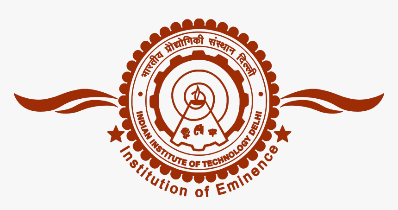 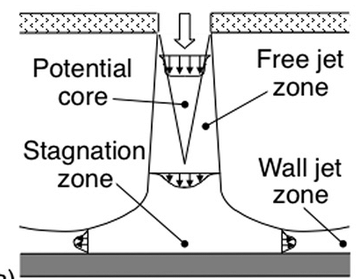 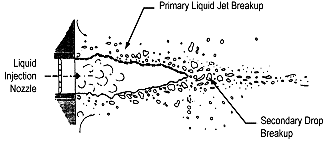 What exactly going to Happen in MPFI System ???
Level 1: Jet Breakup in Quiescent Ambience
Level 3: Jet Breakup in a pipe  flow
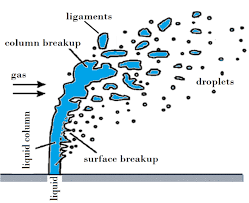 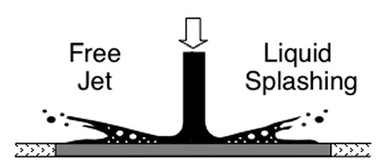 Level 2: Jet Breakup in an air flow
Level 4: Jet Breakup due to wall interactions
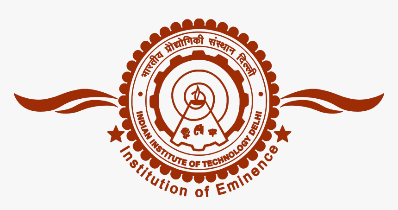 YAMAHA MOTOR TECHNICAL REVIEW
Shoichi Kato, Takanori Hayashida, Minoru Iida
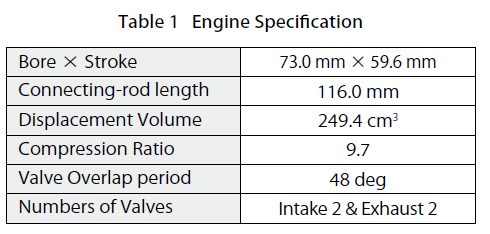 MEP 380 kPa,
A/F : 14.5, Coolant Temp. 80℃
Proposal - 1
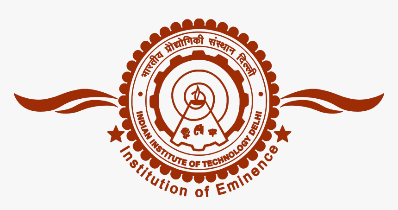 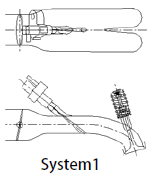 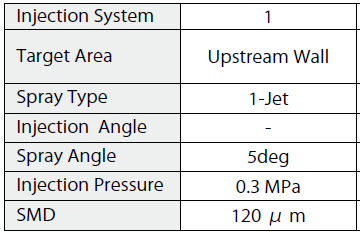 Proposal - 2
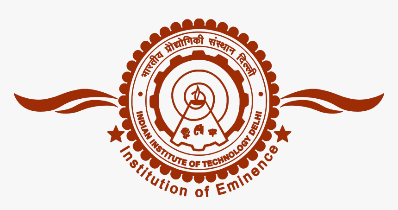 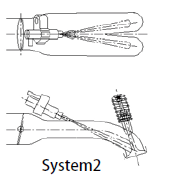 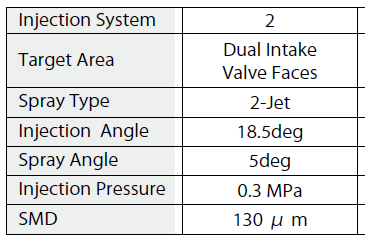 Proposal - 3
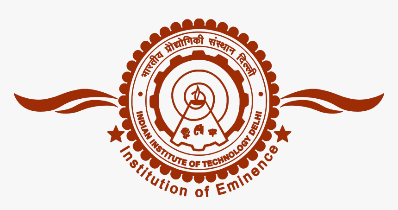 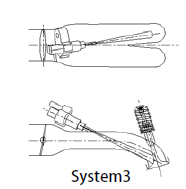 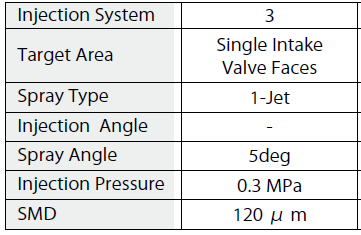 Proposal - 4
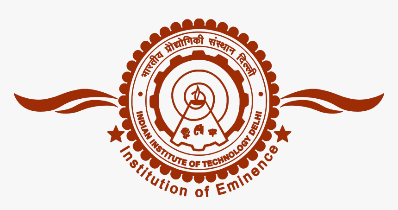 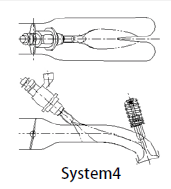 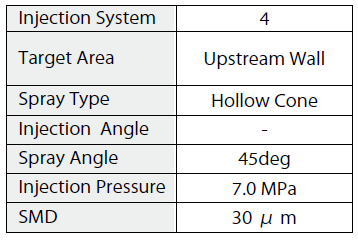 Geometrical Details of Proposals
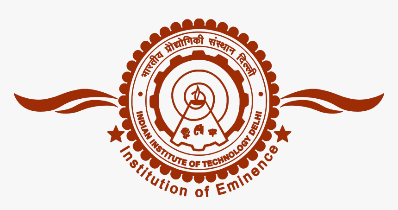 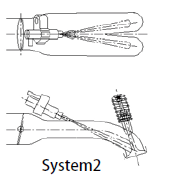 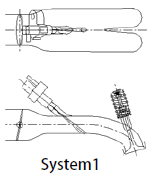 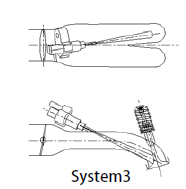 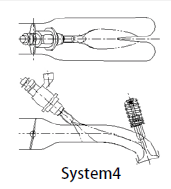 Technical Details of Proposals
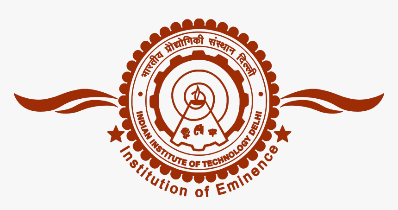 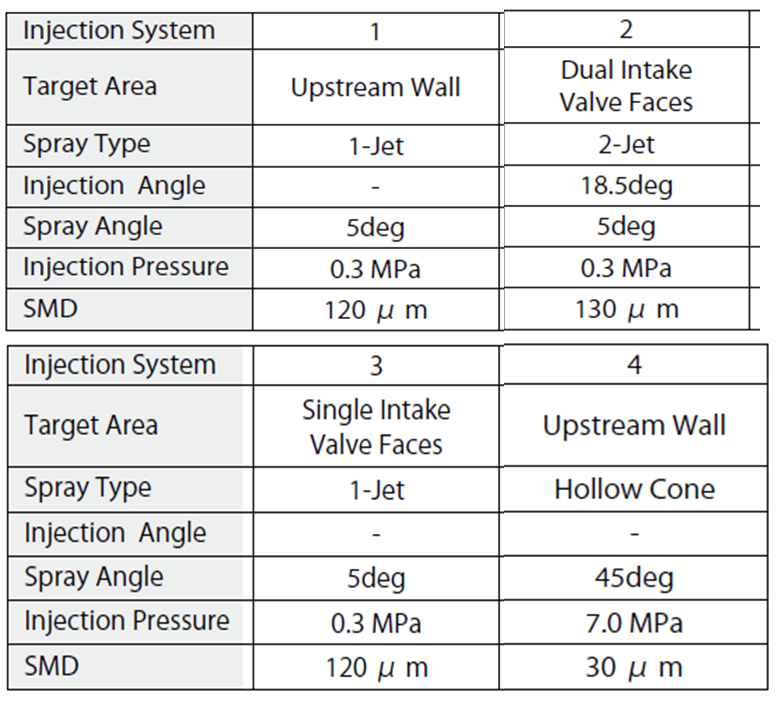 Method of Field Acceptability Testing
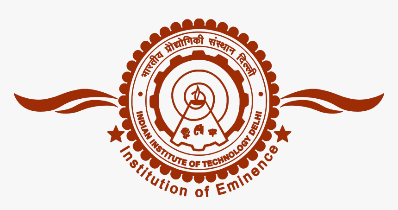 Select a range and resolution of  Start of Injection.
This is measured as degrees before compression top dead center (BCTDC).
For each value of selected SIT, collect 600 samples of instantaneous p- diagrams.
Compute IMEP for each p- diagram.
For a given SIT, you have 600 random values of IMEP.
Calculate mean and SD for these IMEP values.
Define Coefficient of Variation (CoV) as:
Least value of CoV signifies most reliable operation and design.
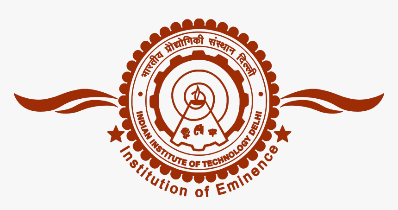 Field Acceptability Testing
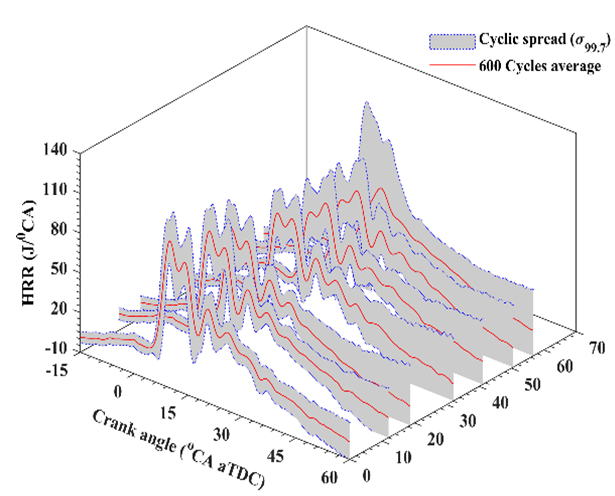 Start of Injection
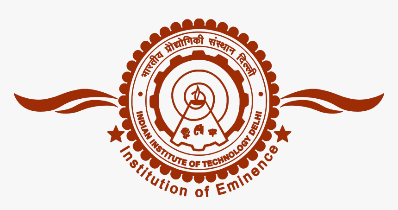 Selection of Injection Timing & DurationsAll Systems
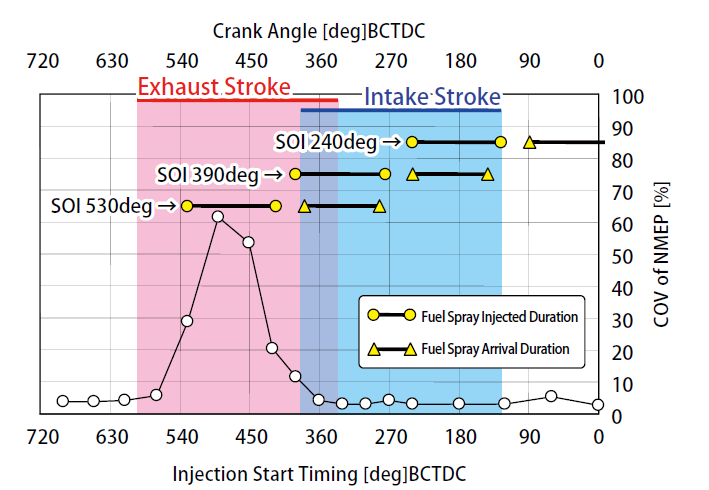 The System Reliability
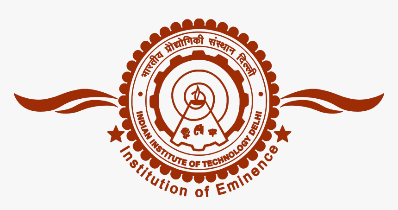 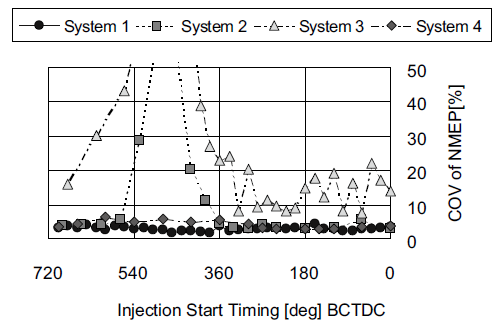 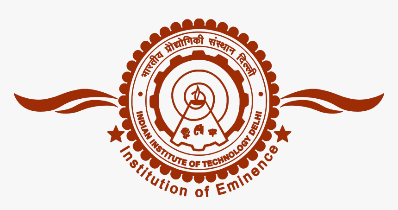 Air –Fuel Interactions in the Manifold
As the droplet group enters in the air stream, it decelerates or accelerates depending on local flow geometry. 
At the same time, the vaporization of droplets is initiated. 
As the droplets move to the end of the port, some of the unvaporized droplets are expected to impinge on the intake port wall bend to form droplet deposition films.
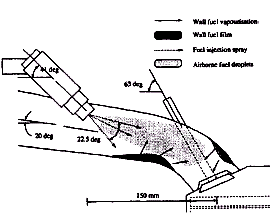 Because of the heat transfer from the wall and from the air stream, these liquid films also continuously generate fuel vapours.
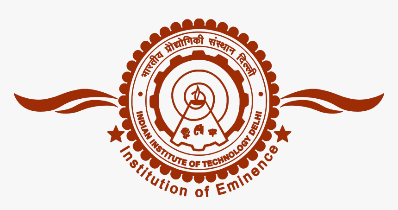 Spray Wall Impingement & Formation of Films
The shape, size and location of impingement sites depend on;
 	Fuel spray cone angle.
 	Injection timing, back flow 
 	Injection distance, 
 	Impingement incidence angle.
For every impingement site, there exist;
the impingement probability and 
the passing-by probability.
The impingement probability is proportional to spray covered wall area and the downstream flow cross-sectional area.
Maxwell’s Theory of Particle Surface Interactions
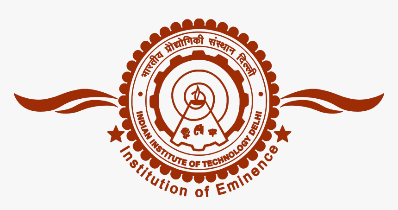 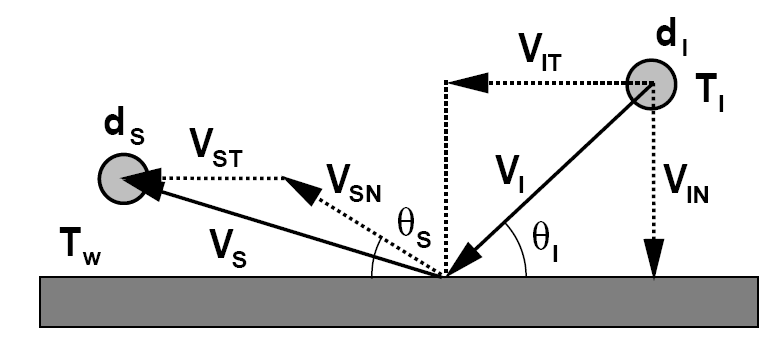 A particle impacting on a solid surface first undergoes an elastic deformation and rebound.
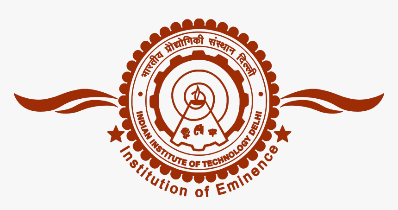 Kinematics of Liquid Droplet Impingement
It is very different from Maxwell’s theory.
A droplet impacting on a solid surface first undergoes deformation and spreads out at a certain velocity under the impingement-induced pressure gradients. 
This spreading flow either remains stable or becomes unstable, leading to different impingement regimes:
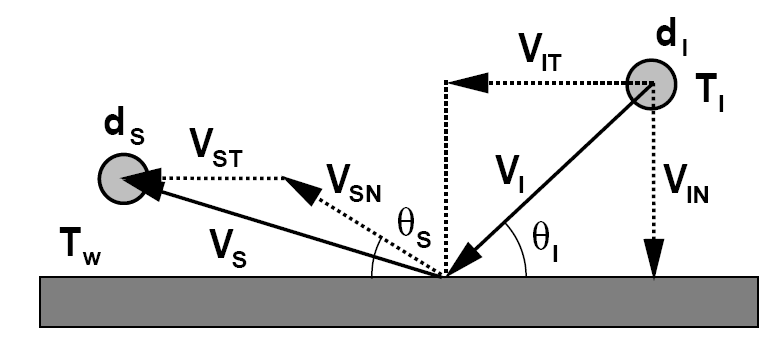 Drop impact mechanisms
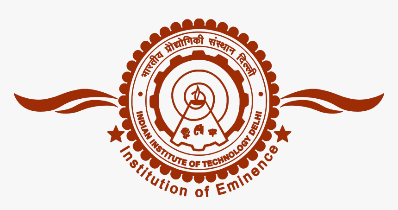 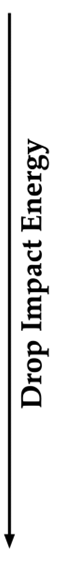 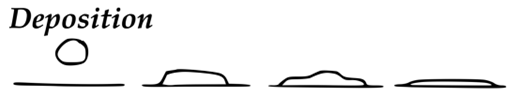 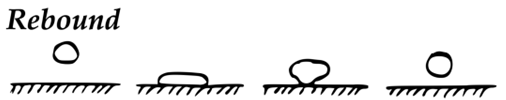 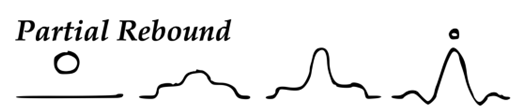 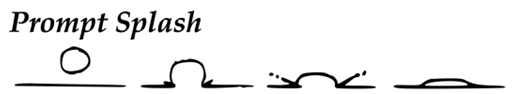 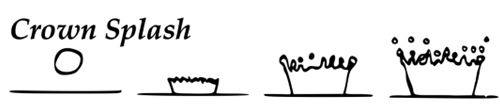 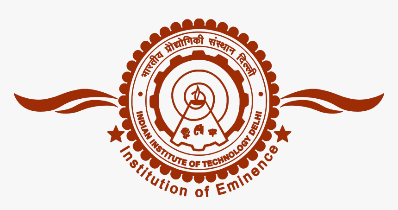 Physics of Liquid Droplet Impingement on A Wall
The wall impingement process is classified as four regimes:
The regime transition criteria are determined based on the Reynolds number and Weber number of the incident droplet and the surface condition:
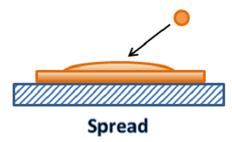 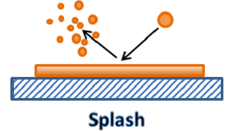 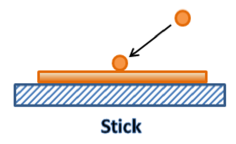 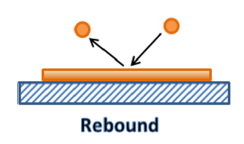 splash is the most important and also the most complex. 
Spread and Splash are commonly observed in SI engine ports.
Characterization of Liquid Droplet Impingement
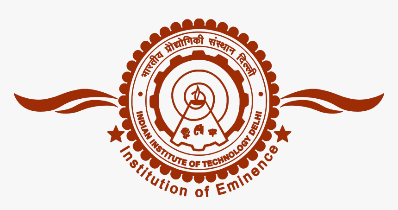 Two basic issues arise in liquid droplet impingement processes. 
Occurrence of type of Impacting regime.
Post-impingement characteristics, namely, 
the rebound velocity magnitude and its direction for the rebound regime, 
the fraction of the mass deposited on the wall and 
the size and velocity distributions of the secondary droplets for the splash/breakup regime.
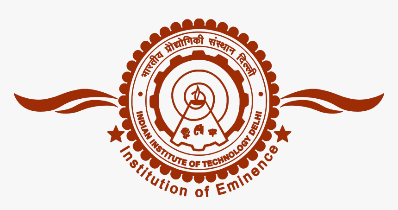 Spreading Dynamics of Films
There are two different forces exerted on a fuel wall film. 
On the gas side, the gas flow tends to drive the film moving along the same direction. 
On the wall side, the viscous friction tends to resist the film movement. 
The force balance on the film gives the equation for the film motion:
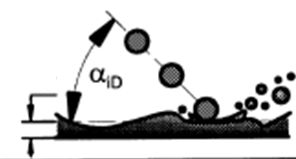 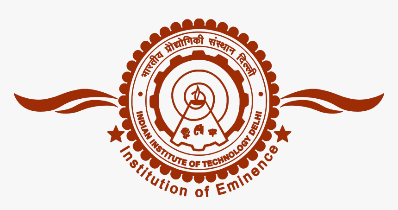 The Splash
Splash results in the rebounding of many smaller secondary droplets from the impinging location. 
The size and velocities of the secondary droplets are statistically distributed.
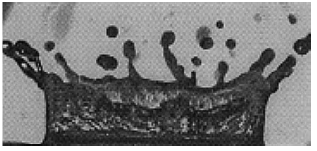  : non-dimensional surface roughness =   (roughness height/incident droplet diameter),
 : non-dimensional film thickness  =(film thickness/incident droplet diameter)
The splash threshold film thickness Hcr
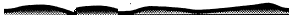 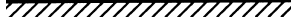 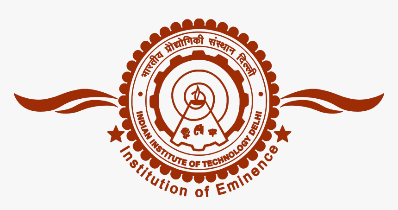 Deposited Film Mass Fraction
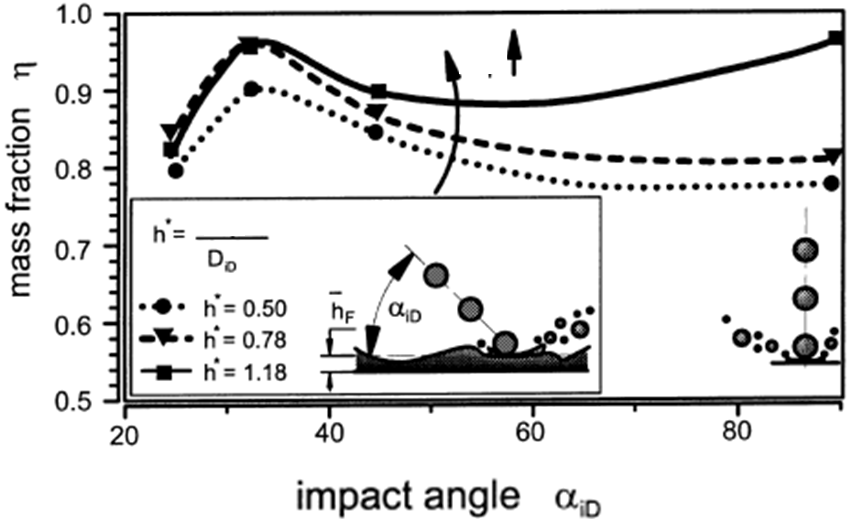 The ratio of the reflected to the impinging mass is
given by
Ohnesorge numbers